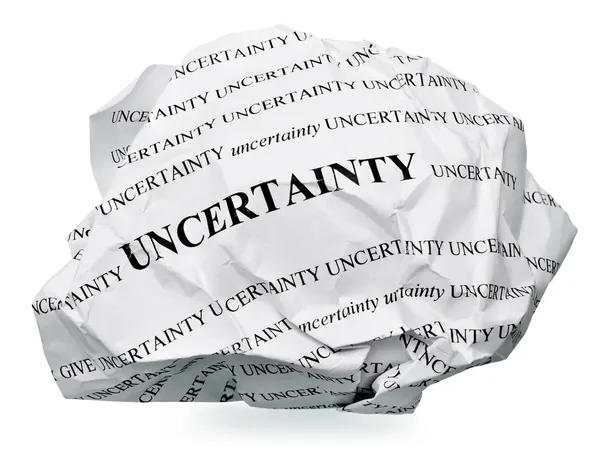 Today’s thought: Uncertainty
With Bishop Ronald K. Powell
Today, I want us to deal with thoughts of uncertainty.
“What’s going to happen in the world?”  “What’s going to happen in the economy?”  “How’s this going to affect my finances?”  “I don’t know what I’m going to do.”

These thoughts of uncertainty in an unstable world must be dealt with.
thoughts of uncertainty.
The devil wants you uncertain and afraid.  
The world’s system of news, government, and business wants people in uncertainty and fear to make us dependent upon it.
thoughts of uncertainty.
In Genesis 26, there arose a great famine in the land.  The first thing that God told Isaac was: DO NOT GO DOWN TO EGYPT.

“Egypt” represents the world’s system apart from God. 

 As long as we depend on this world’s system, we will be uncertain and insecure in trying times.
thoughts of uncertainty.
Thinking that things will be OK if the “economy” turns around will breed uncertainty as well.  

We must not depend on this world’s “economy.”  Listen to the original meaning of this word: “rules of the house.”

Well, we’re not playing by the rules of the world’s house. We’re playing by the rules of God’s House!  When we do, we will have absolute certainty and assurance.
Let’s revolutionize our thinking and fast from thoughts of uncertainty:
Let’s revolutionize our thinking and fast from thoughts of uncertainty:
Renew your mind to God’s system of doing things— the kingdom of God means: His government, economy, system, rules of the house!  

Mark 4:26 says, “The Kingdom (system, rules of the house) of God is like a man who casts seed into the ground.”  Live by the system of sowing and reaping.
Let’s revolutionize our thinking and fast from thoughts of uncertainty:
2. Realize that you can determine your future by the seeds you sow.  Sow faith seeds.  Sow word seeds. Sow praise seeds.  Sow financial seeds.  As you do, assurance and confidence will fill your heart.
Let’s revolutionize our thinking and fast from thoughts of uncertainty:
3. Expect God to lead you by the Holy Spirit. 

 John 16:13 says the Spirit of Truth will reveal to you the things to come.  Just as God showed Joseph that famine would come; just as He showed the Magi to go a different way because Herod would try to kill them in Matthew 2:1-12; He will show you as well.
Let’s revolutionize our thinking and fast from thoughts of uncertainty:
4.  God is no respecter of persons.  What He did for others, He will do for you.  

You must fill your mind with this truth; and expect Him to lead you.  (Acts 10: 34, 35; Eph. 6: 9; Col. 3: 25; I Pet. 1: 17)
Let’s revolutionize our thinking and fast from thoughts of uncertainty:
5. You can be certain that He called you and chosen you, therefore you will not stumble.  (2 Peter 1:10) Tell yourself that.
Let’s revolutionize our thinking and fast from thoughts of uncertainty:
6. Pray in the Holy Spirit.  

When we don’t know what to pray, the Spirit helps our weaknesses and prays for us in our inner man, as we yield to His language. 

Romans 8:26 tells us praying in the Spirit means praying the Word, praying with praise, and praying with the beautiful gift of tongues.
Let’s revolutionize our thinking and fast from thoughts of uncertainty:
7.  Look at this awesome verse in the Message Translation: Romans 8:26-28 says, “Meanwhile, the moment we get tired in the waiting, God’s Spirit is right alongside helping us along. If we don’t know how or what to pray, it doesn’t matter. He does our praying in and for us, making prayer out of our wordless sighs, our aching groans.
Let’s revolutionize our thinking and fast from thoughts of uncertainty:
7.  He knows us far better than we know ourselves, knows our pregnant condition, and keeps us present before God. 

That’s why we can be so sure that every detail in our lives of love for God is worked into something good.”
Think it & Say It:
I can be certain in uncertain times.  I am not connected the economy of this world—the rules of their house.  
I am connected to God’s economy—the rules of His house.  I live by the system of sowing and reaping.  
I can be certain about the future by sowing the seeds of God’s Word.
Think it & Say It:
I am led by the Spirit of God.  
He will reveal to me the things to come, so I can prepare accordingly; and be victorious no matter what comes.  
Just as He led men and women in Scripture, He will lead me, since He is no respecter of persons.
Think it & Say It:
I am called and chosen by God and therefore I will not stumble.  
When I don’t know what to do, I will trust the Holy Spirit and allow Him to pray through me—bringing me into the perfect will of God no matter what is going on in this world, in Jesus’ Name!
Let Us Pray